Miejski Ośrodek Pomocy Społecznej w PrzasnyszuWOLONTARIUSZ ROKU 2018
„Wszystkich nas napędza pragnienie znalezienia sensu życia(…)
To sens życia czyni z nas istoty ludzkie” 
Gregory David  Roberts
„Shantaram”



Przasnysz,  22 maja 2019r.
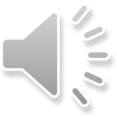 Dominika Brzostek i Julia KobylińskaMały Wolontariusz Roku 2018 Szkoły Podstawowej nr 1 z Oddziałami Integracyjnymi im. Kawalerów Orderu Uśmiechu w Przasnyszu
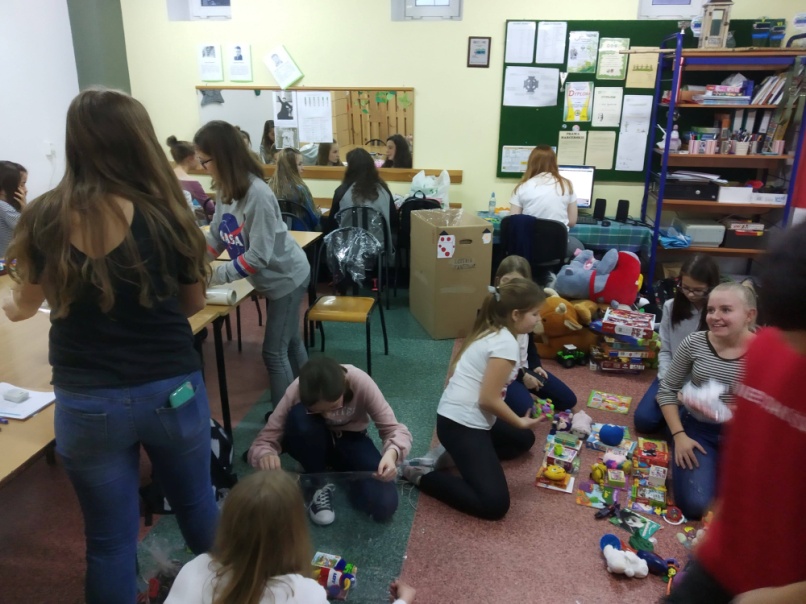 Alicja KwiatkowskaMały Wolontariusz Roku 2018 Szkoły Podstawowej nr 2 im. Henryka Sienkiewicza w Przasnyszu
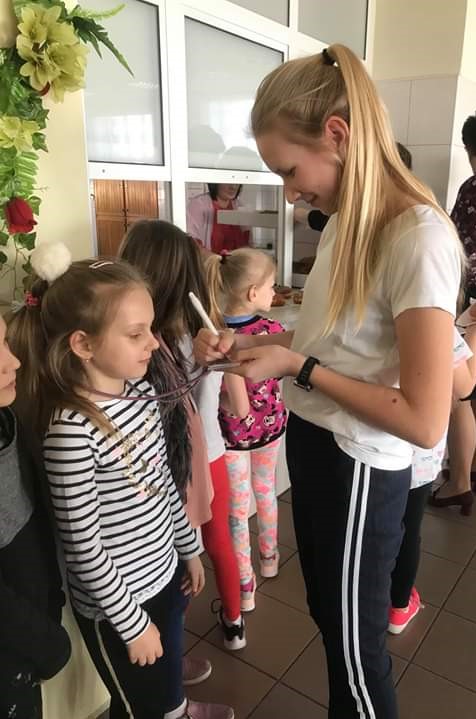 Kaja PszczółkowskaWolontariusz Domu Pomocy Społecznej Zgromadzenia Sióstr Miłosierdzia Św. Wincentego a` Paulo w Przasnyszu
Jakub TyrkaWolontariusz Miejskiej Biblioteki Publicznej im. Zofii Nałkowskiej w Przasnyszu
Olga ObojskaWolontariusz Parafialno – Uczniowskiego Klubu Sportowego „Emmanuel” w Przasnyszu
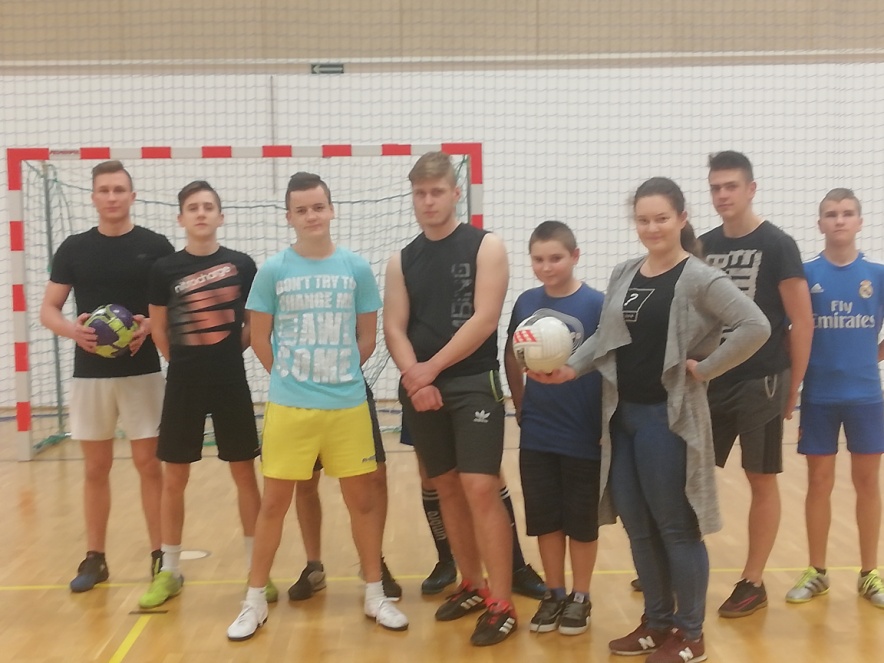 Justyna Łojewska Wolontariusz Szkoły Podstawowej nr 2  im. H.Sienkiewicza w Przasnyszu
Ewa WronowskaWolontariusz  Szkoły Podstawowej nr 3 w Przasnyszu
Katarzyna BukowskaWolontariusz wyróżniający się w wolontariacie akcyjnym
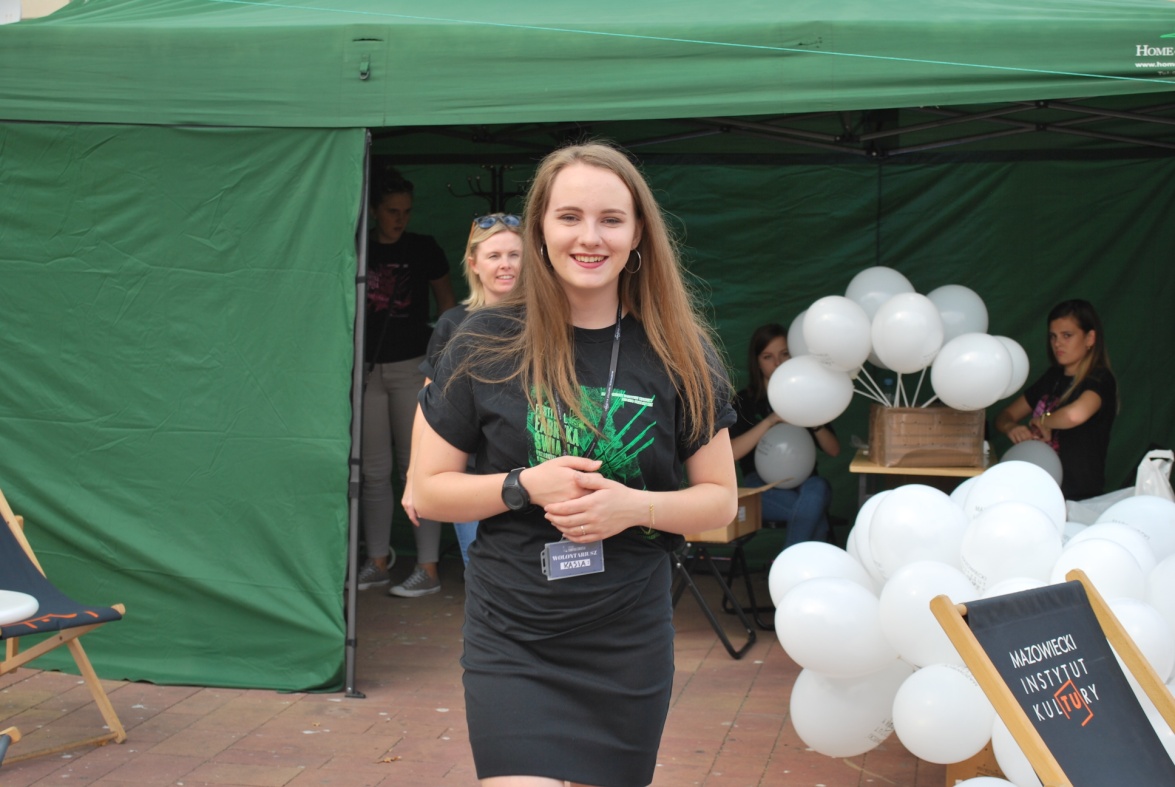 Martyna RomanWolontariusz Szkoły Podstawowej Specjalnej z Oddziałami Przedszkolnymi w Przasnyszu
Weronika DudekWolontariusz  Filii nr 1 Miejskiej Biblioteki Publicznej w Przasnyszu
Anna DaniszewskaWolontariusz Szkoły Podstawowej nr 1 z Oddziałami Integracyjnymi im. Kawalerów Orderu Uśmiechu w Przasnyszu
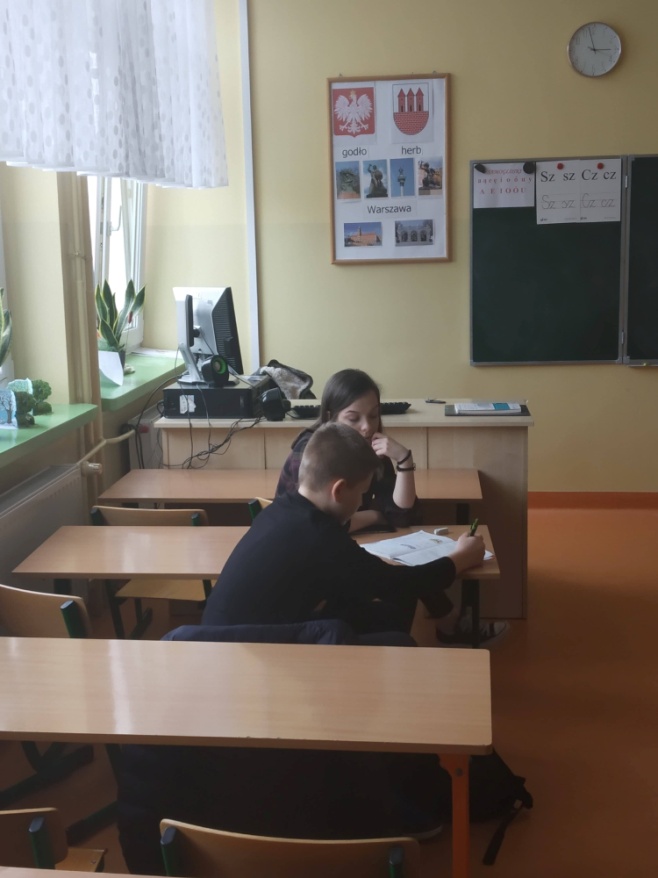 Marta Waśniewska i Wiktoria StępniakWolontariusz Festiwalu Fabryka Światła w Przasnyszu
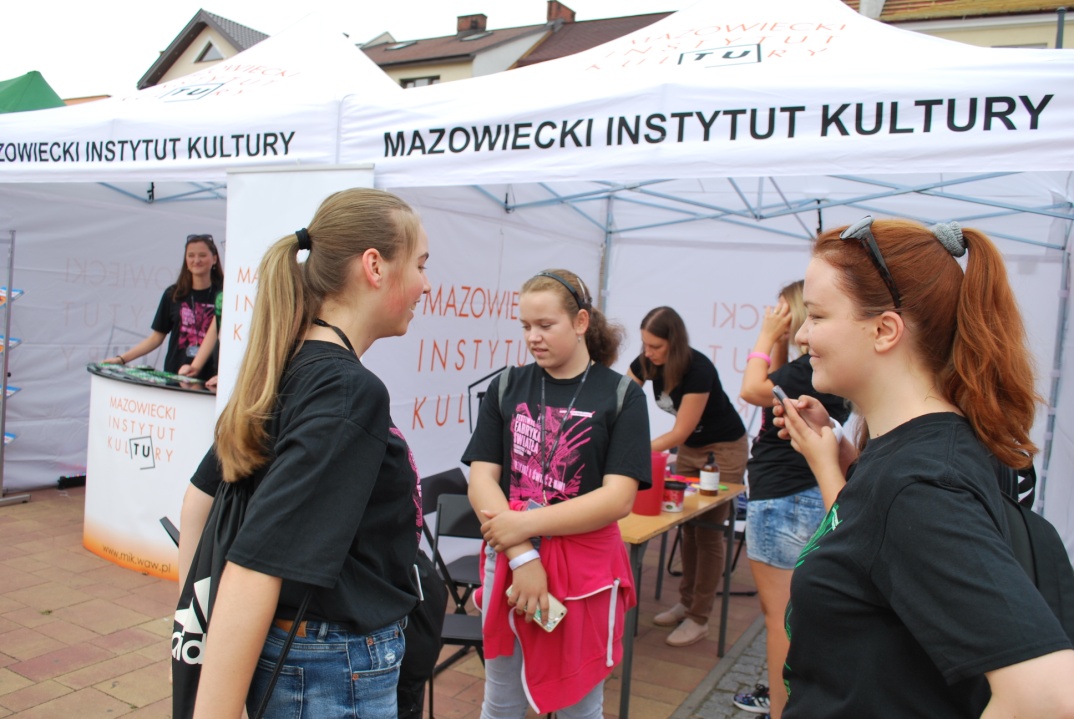 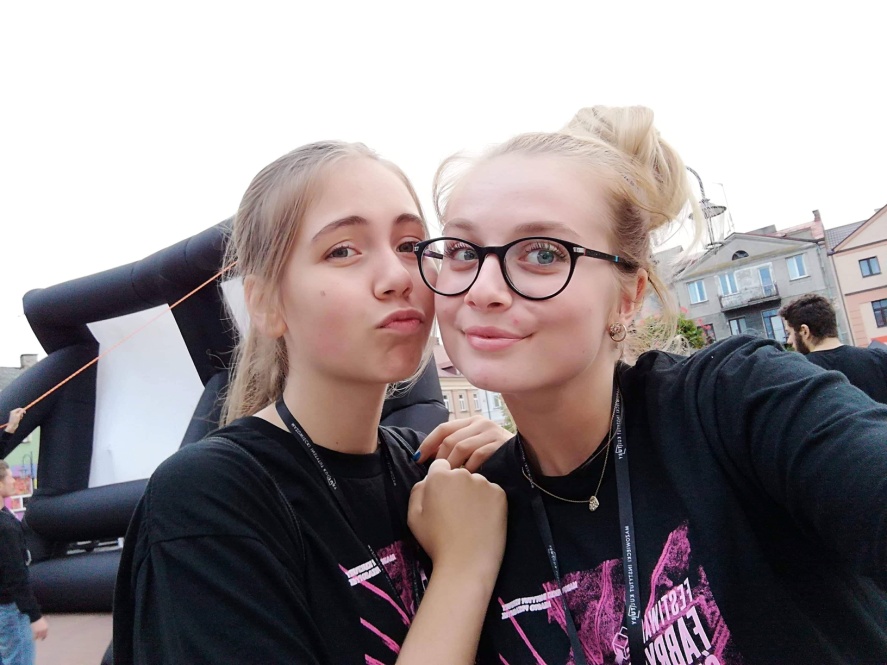 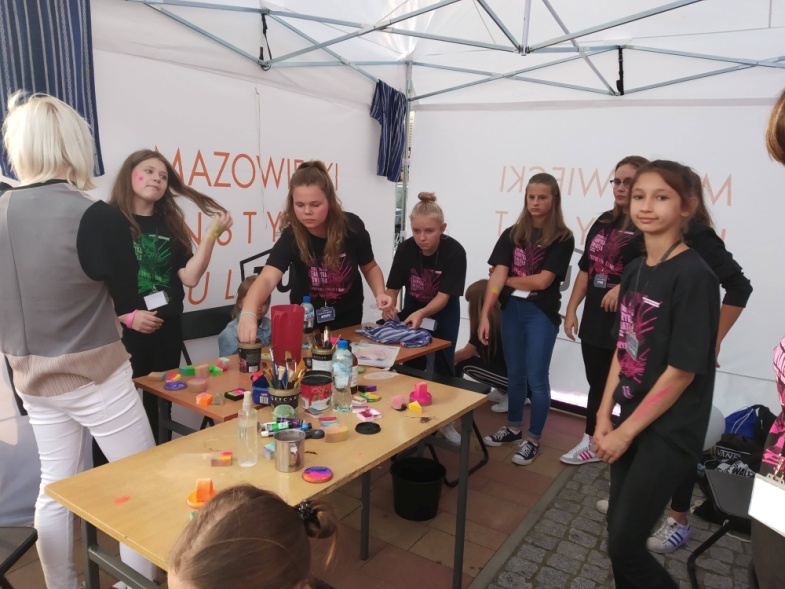 Milena KurzyńskaWolontariusz z najdłuższym stażem wolontarystycznym
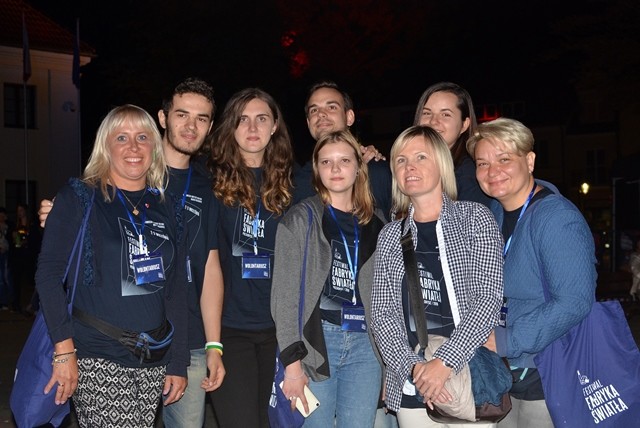 Urszula Hanna BojarskaWolontariusz Pracujący w Szkole Podstawowej nr 2im. H.Sienkiewicza w Przasnyszu SUPER WOLONTARIUSZ 2018
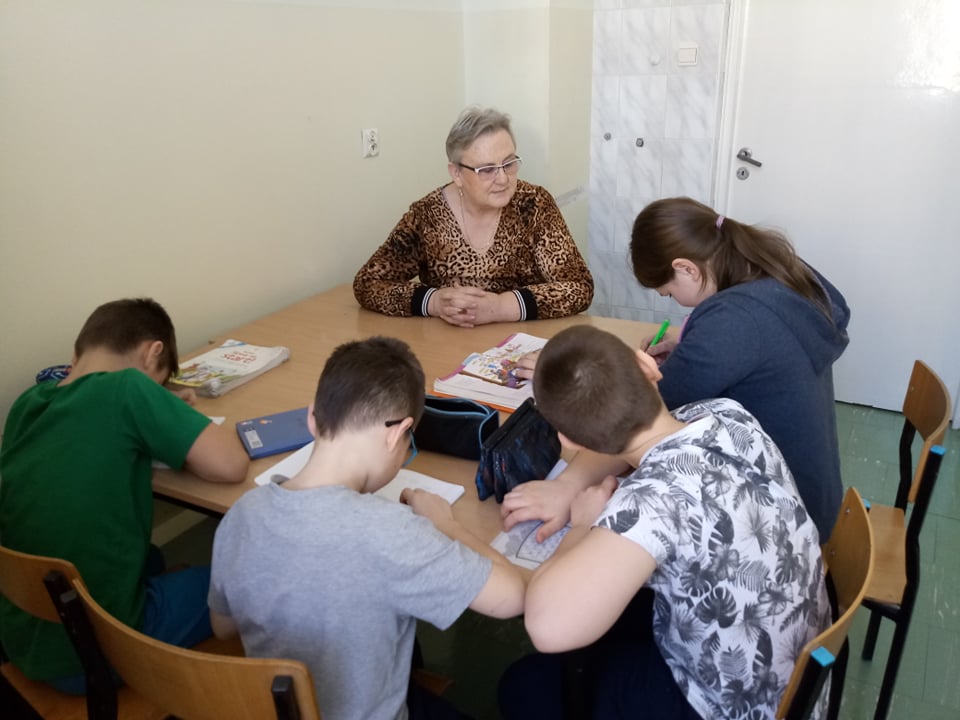 Maria Jadwiga WyskWolontariusz Szkoły Podstawowej nr 3 w PrzasnyszuSUPER WOLONTARIUSZ 2018
Miejski Ośrodek Pomocy Społecznej w PrzasnyszuWOLONTARIUSZ ROKU 2018
„Miłość, tak jak szacunek, 
nie służy do brania, tylko do dawania” 
Gregory David  Roberts
„Shantaram”




Przasnysz, 22 maja 2019r.
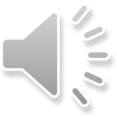